Проект по здоровьесбережению : 
«Расти здоровым, малыш»!
 Первая младшая группа«Карапуз».
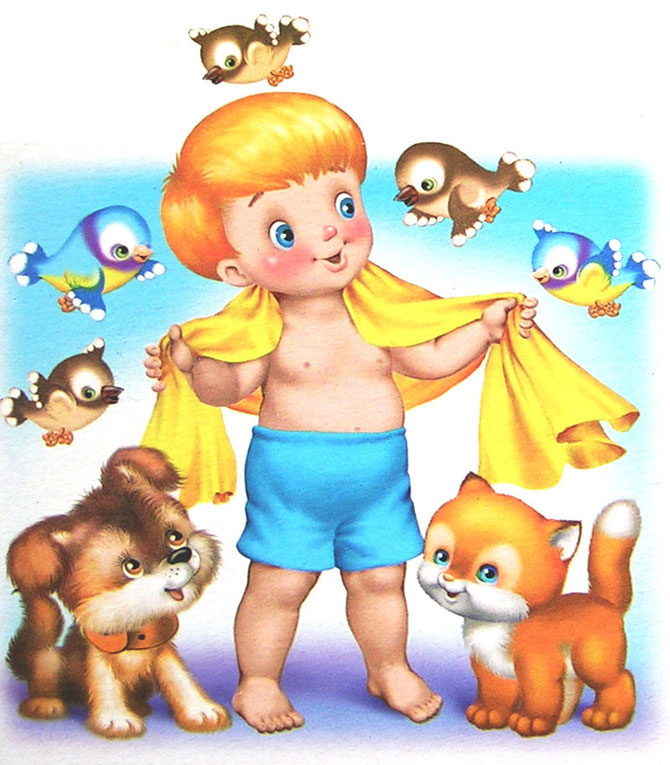 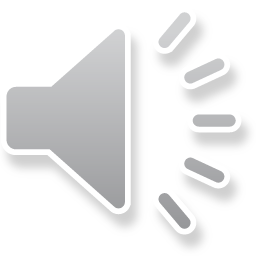 Продолжительность проекта: с 27.10. 15. по 25.12.15 г.
Тип проекта: творческий, информационно-исследовательский, познавательно-игровой, совместно с родителями.
Возраст участников: первая младшая группа.
Актуальность проекта:
В адаптационный период, когда  у детей наблюдается значительное увеличение количества случаев заболеваемости, необходимо использовать современные, инновационные подходы в воспитательно-оздоровительной работе.
Цель проекта: начальное формирования основ здорового образа жизни у детей раннего дошкольного возраста.
Задачи:
Для детей:
укреплять и охранять здоровье детей;
сформировать навыки здорового образа жизни;
воспитывать у детей привычку к аккуратности и чистоте, прививать культурно-гигиенические навыки и простейшие навыки самообслуживания;
Для родителей:
повышать педагогическую компетентность родителей по вопросу сохранения и укрепления здоровья ребенка;
способствовать созданию активной позиции родителей в совместной двигательной деятельности с детьми;
дать представление родителям о значимости соблюдения режима дня и  навыков гигиены.
Для педагогов:
установить партнерские отношения с семьей каждого воспитанника
 объединить усилия для развития и воспитания детей в вопросах о здоровом образе жизни;
активизировать и обогащать воспитательные умения родителей.
Планирование работы:
Риски: непостоянный состав детей, связанный с периодом адаптации.
Пути реализации: индивидуальная работа с отсутствующими детьми. Изготовление памяток и информационных листов для родителей, чьи дети отсутствовали.
Риски: слабая заинтересованность детей и родителей.
Пути реализации: совместные мероприятия с детьми и родителями. Информирование родителей с помощью информационных стендов.
Девиз проекта: «Здоровый образ жизни – это то, что обеспечивает здоровье и доставляет радость».
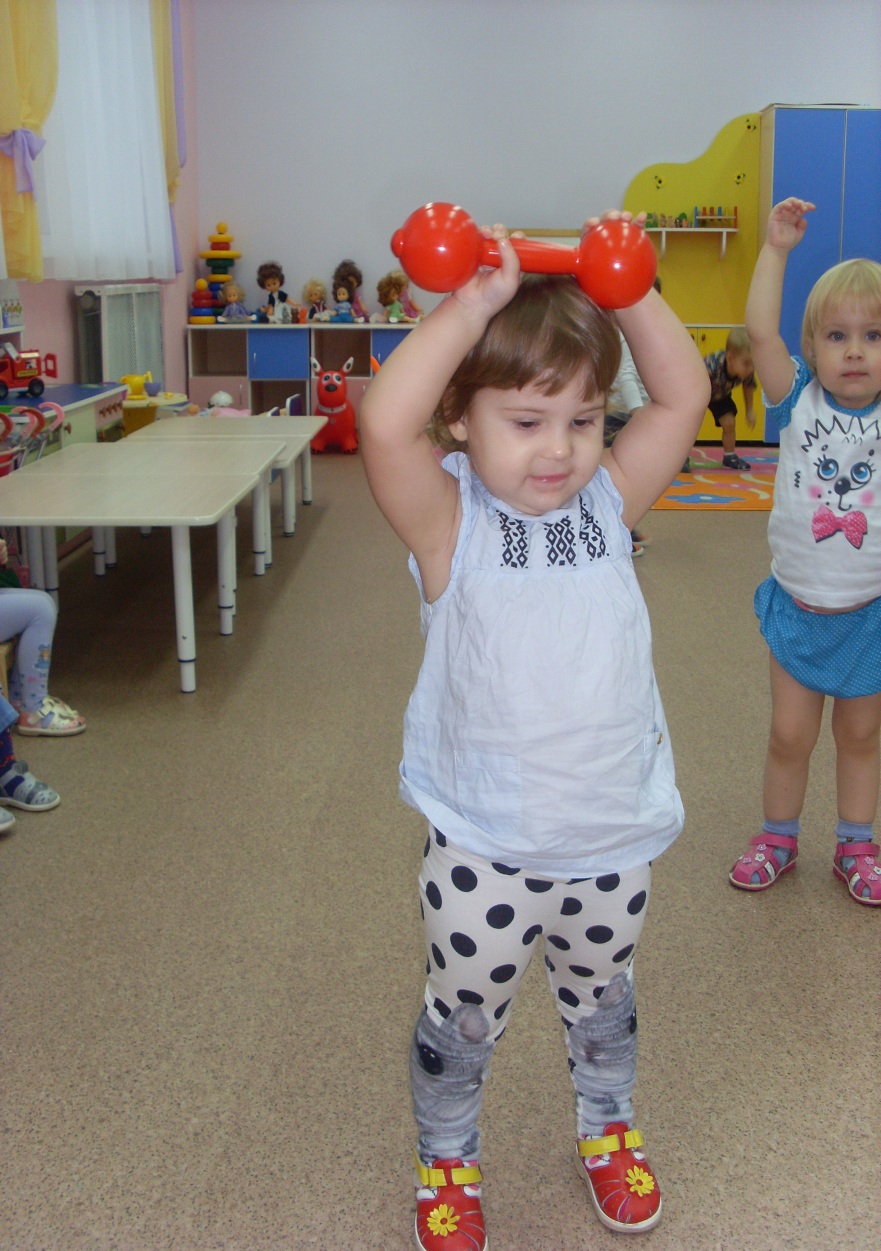 Подвижные игры на прогулке, в групповой комнате.
Г.А. Сперанский писал: "День, проведённый ребёнком без прогулки, потерян для его здоровья”. Ребёнок дошкольного возраста должен ежедневно находиться на улице не менее 3-х часов.
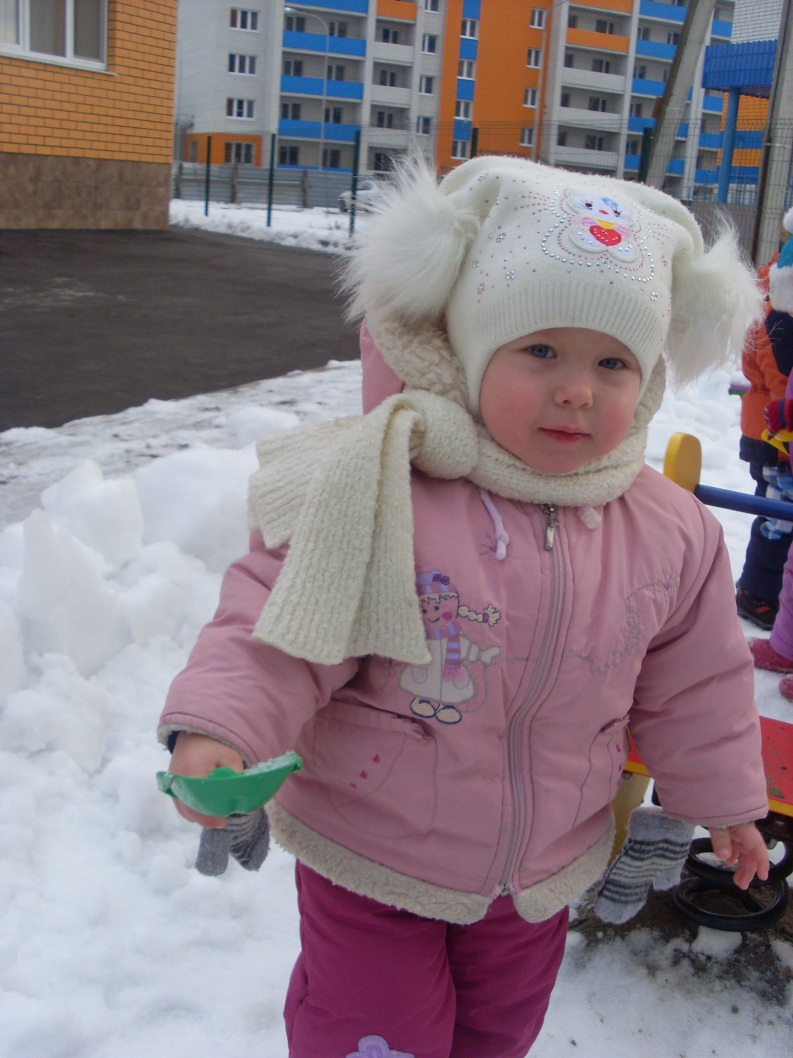 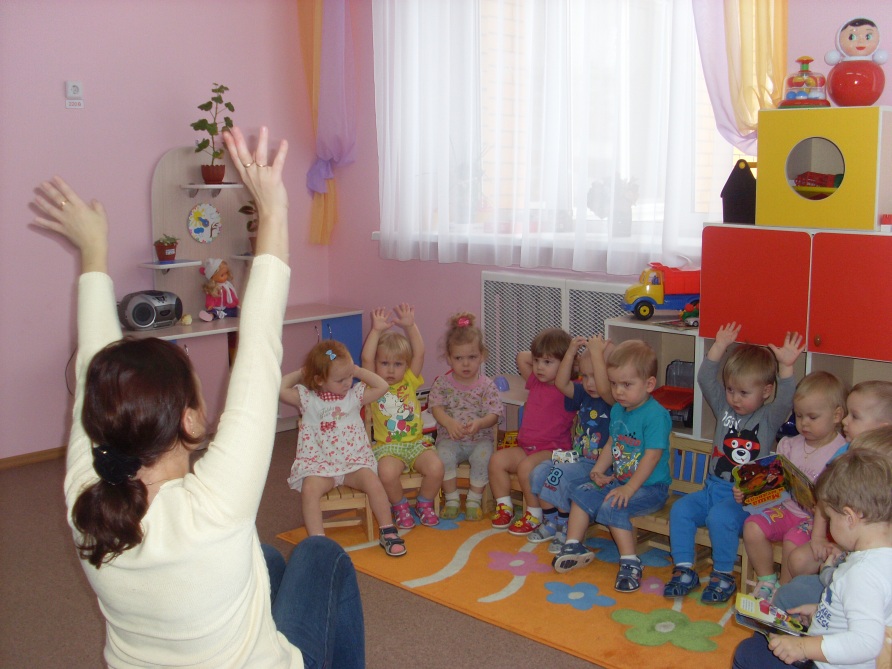 Пальчиковая гимнастика.
Гимнастика  проводится  с младшего возраста индивидуально либо с подгруппой ежедневно. Проводится в любой удобный отрезок времени.
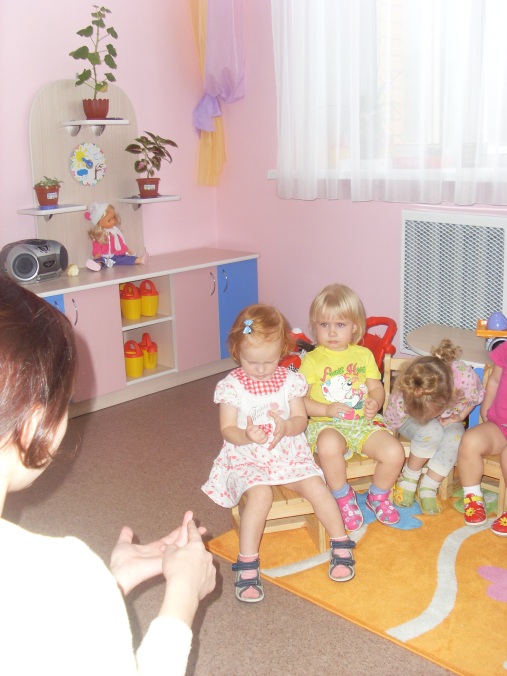 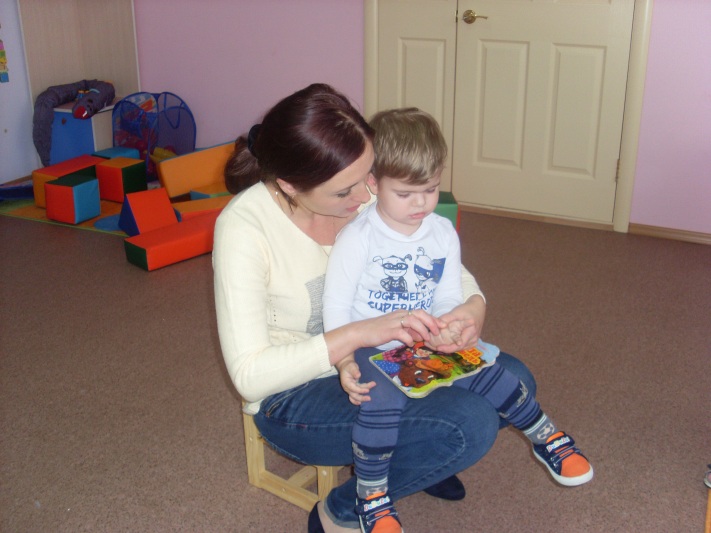 Дыхательная гимнастика.
Гимнастика рекомендуется  в различных формах физкультурно-оздоровительной работы
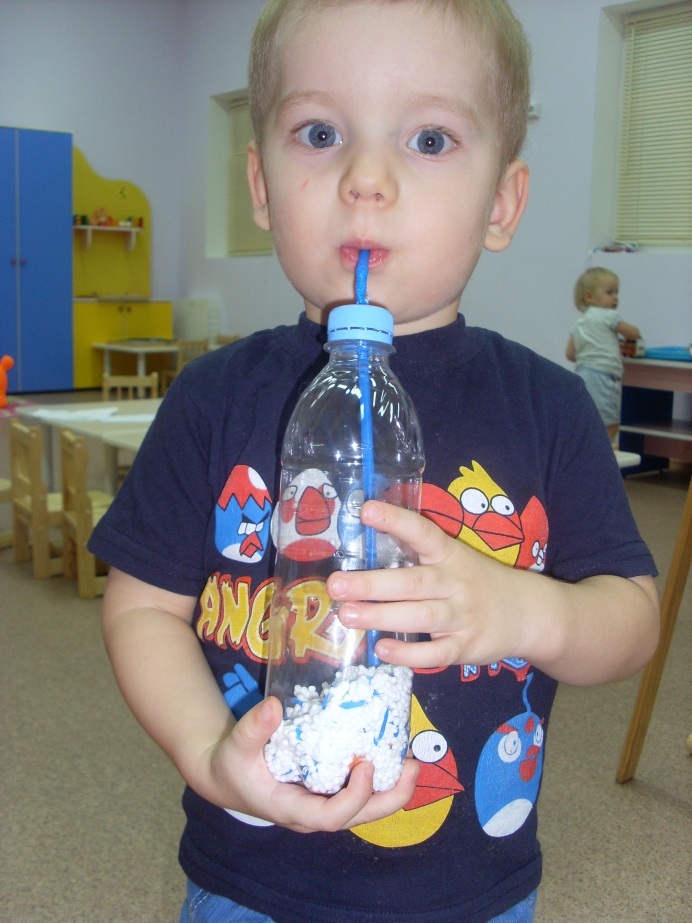 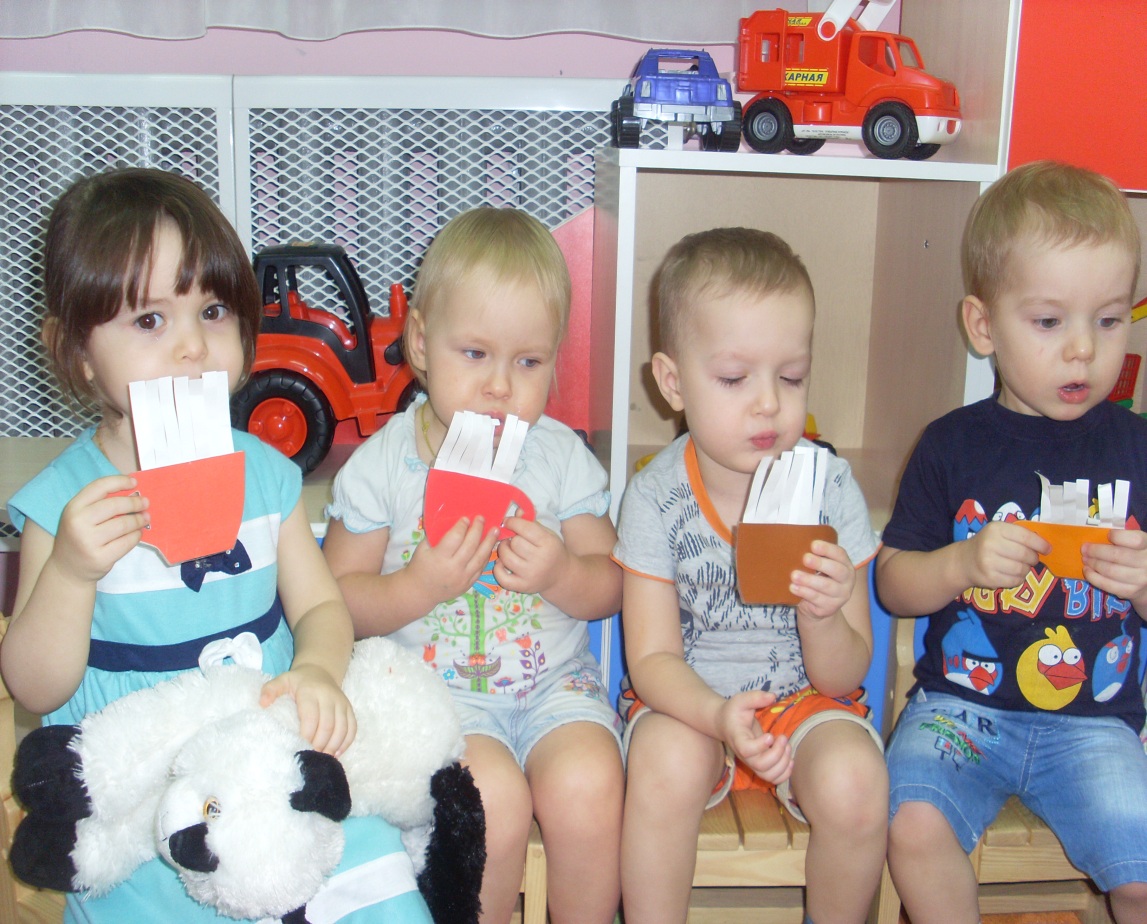 Гимнастика для глаз – ежедневно по 3-5 мин. в любое свободное время в зависимости от интенсивности зрительной нагрузки с младшего возраста. Рекомендуется использовать наглядный материал, показ педагога.
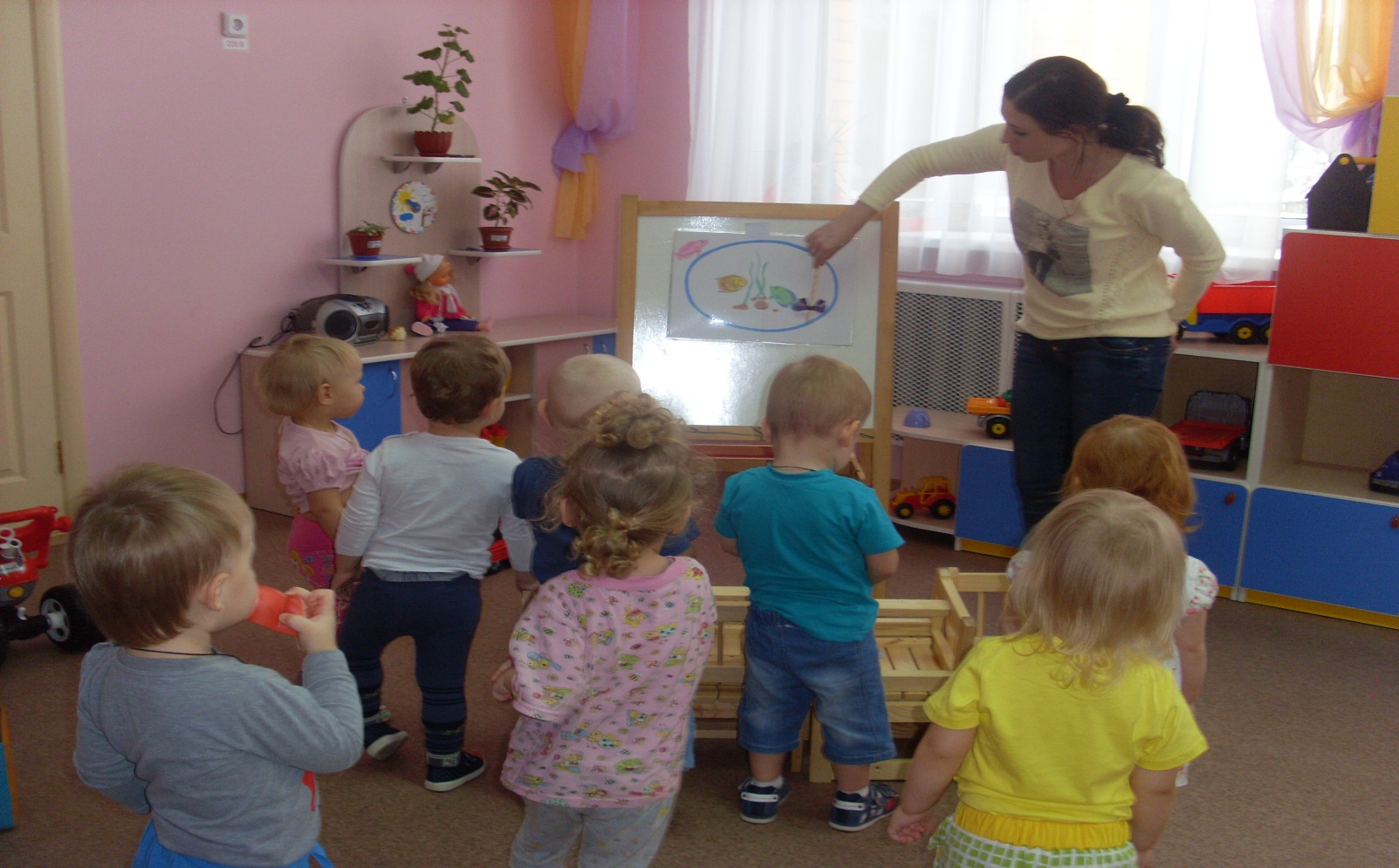 Закаливающие и оздоровительные процедуры после сна.
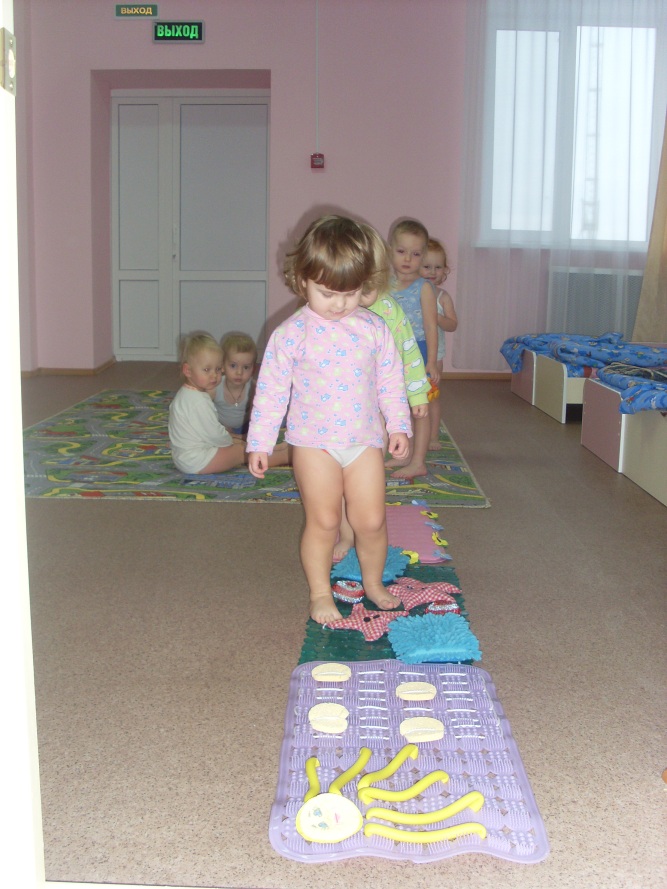 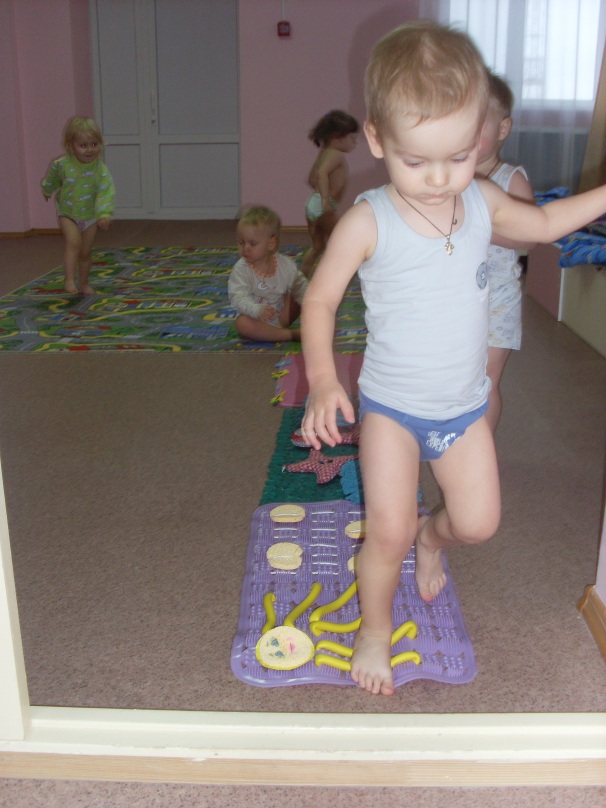 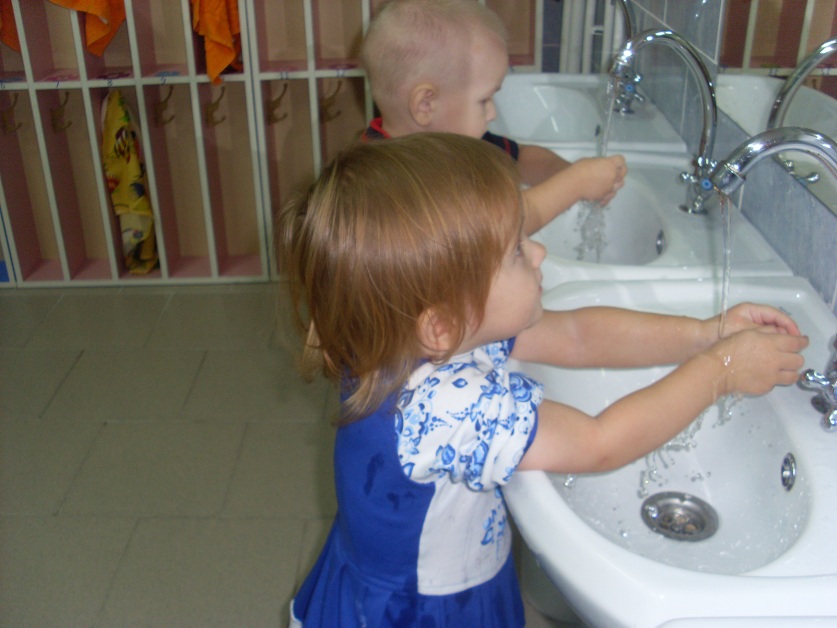 «Витамины с огорода»
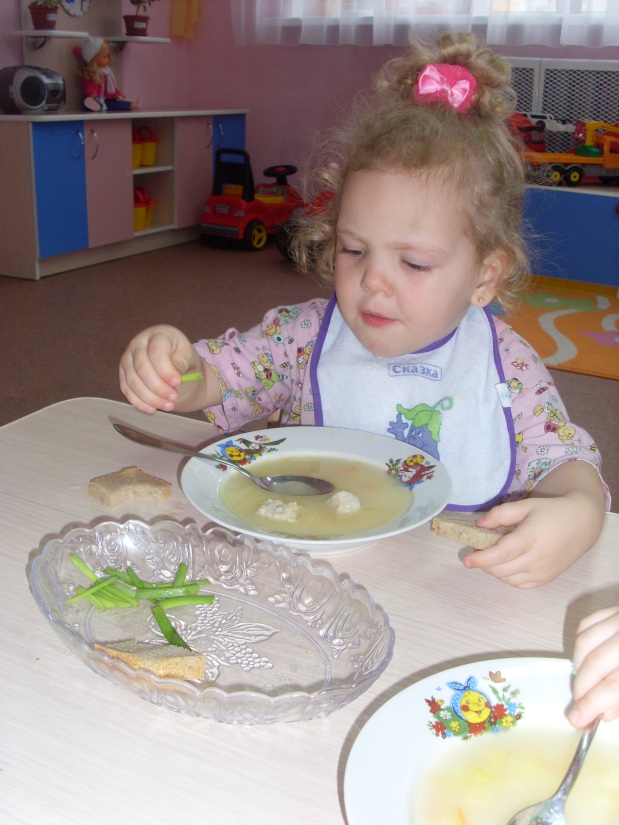 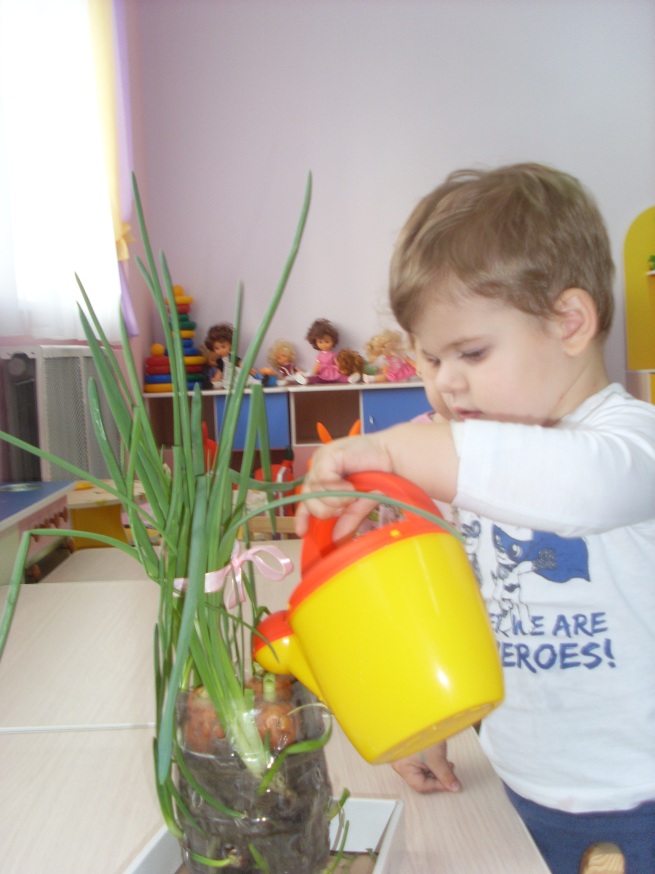 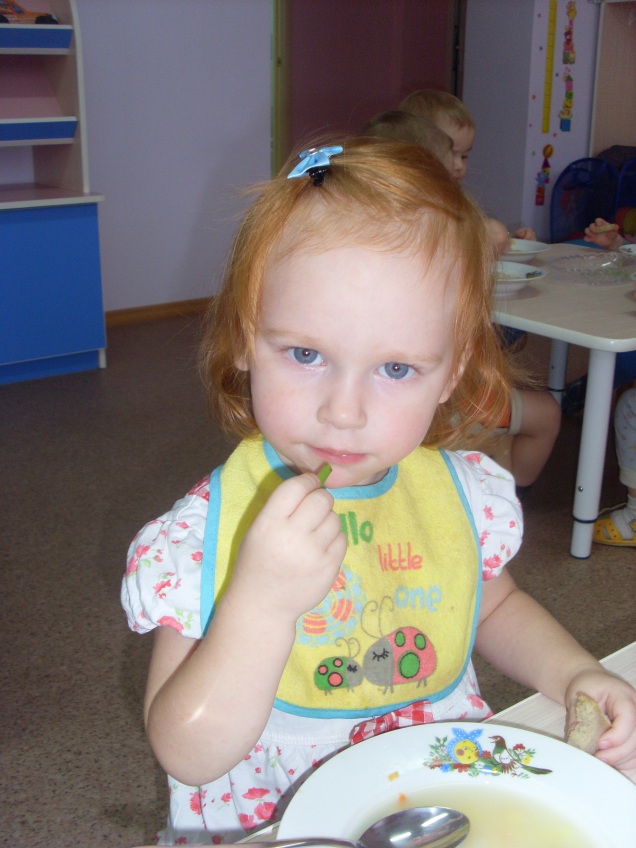 Утренняя гимнастика, физминутки и физкультурные занятия 
Все эти вышеперечисленные формы и методы приносят огромную пользу детскому организму.
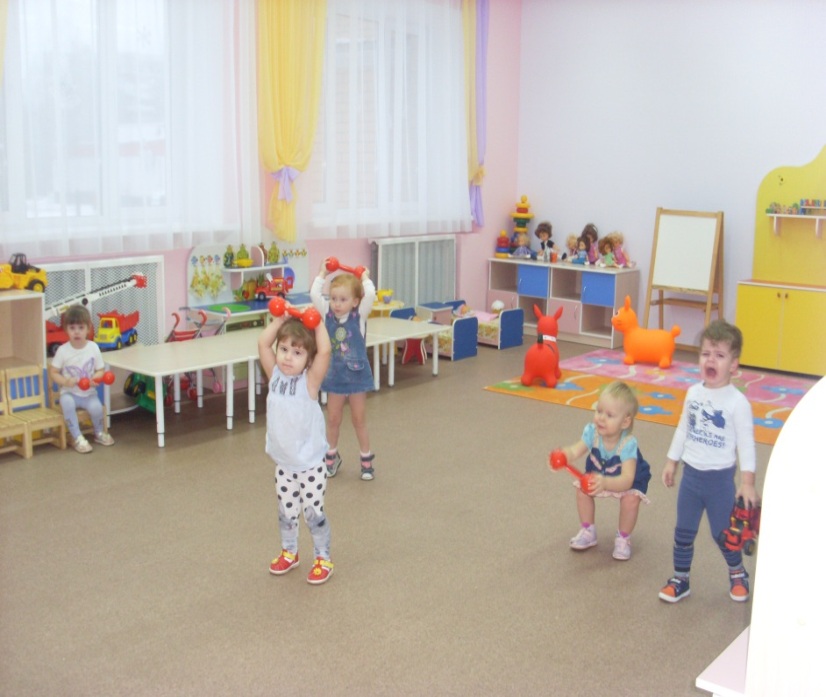 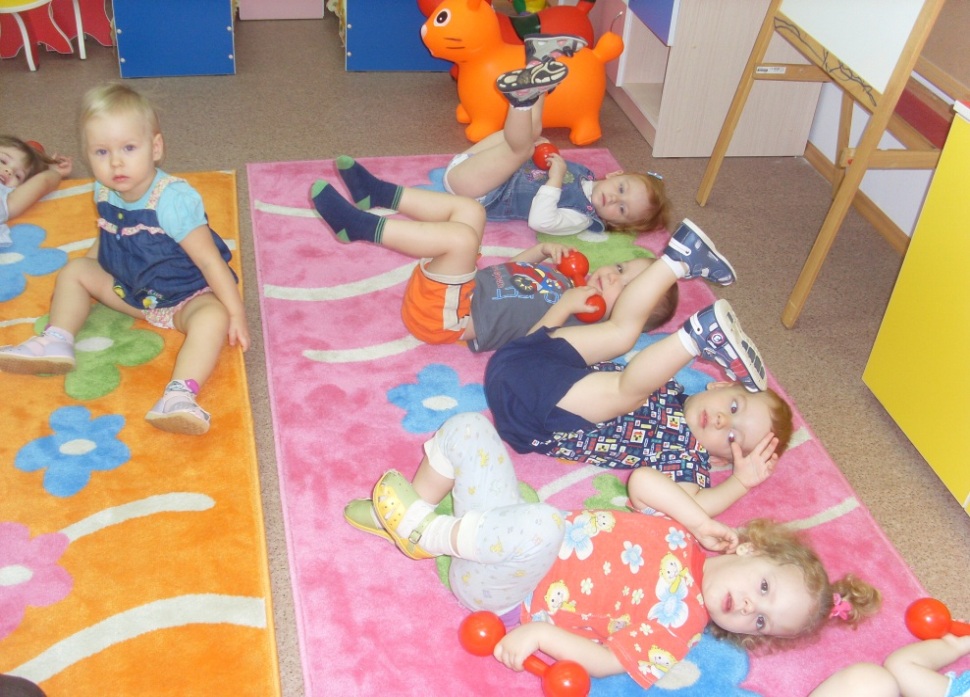 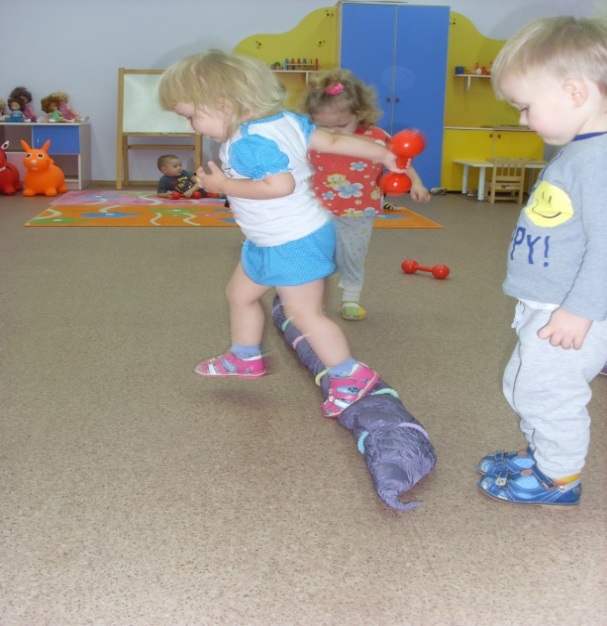 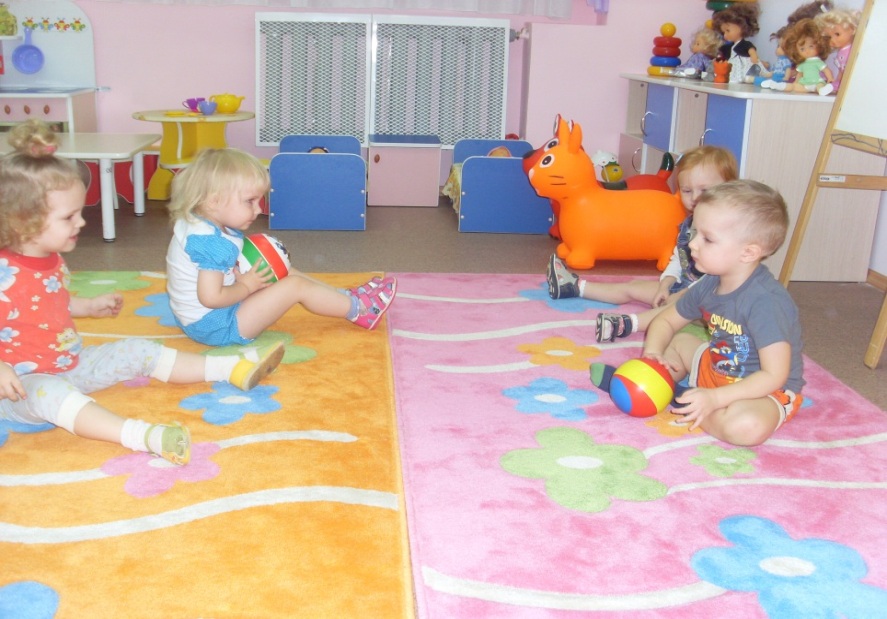 Спасибо за внимание!
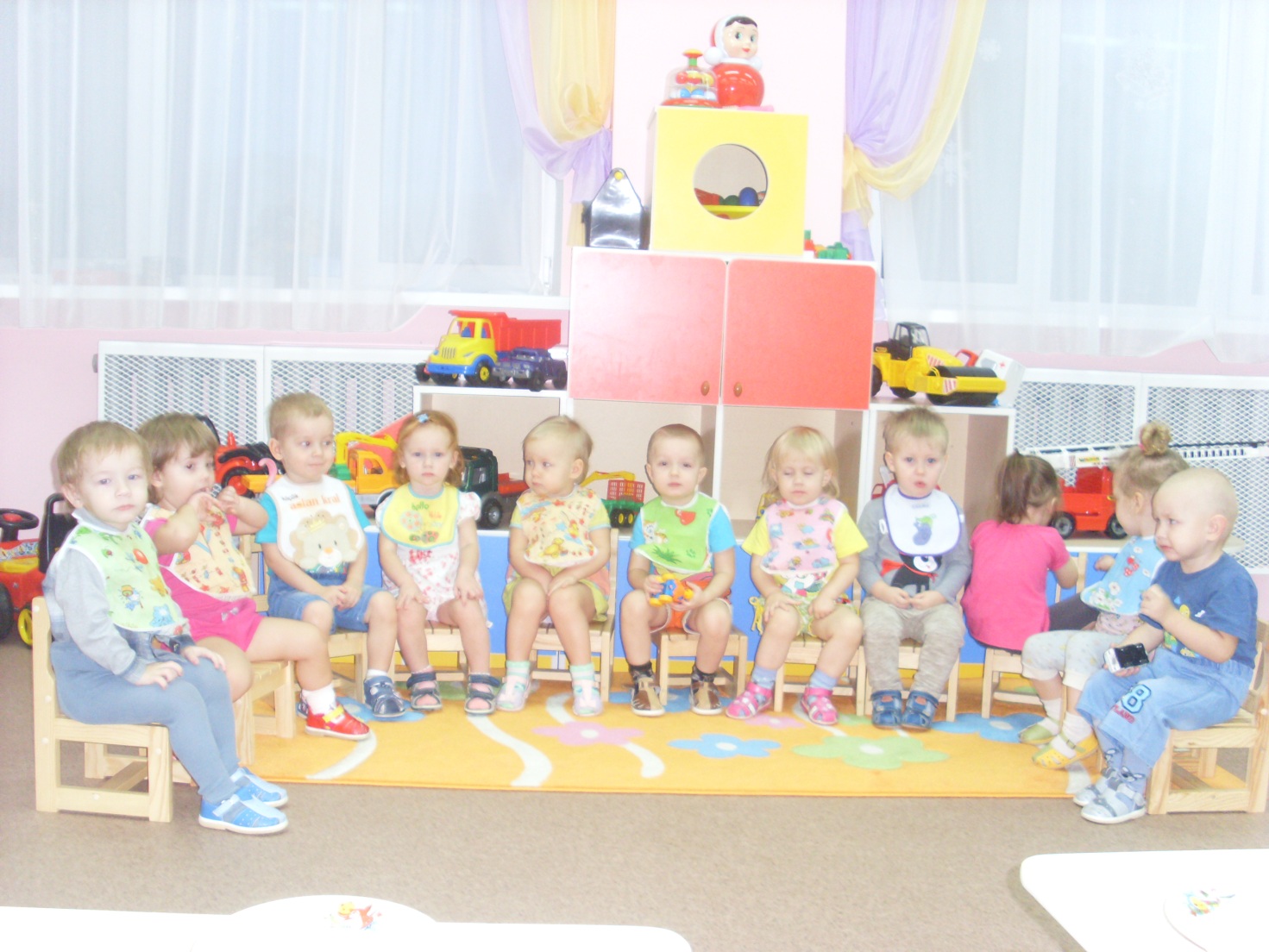